KULIAH KE II
SISTEM
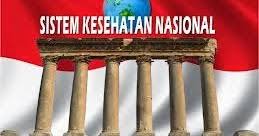 Sistem adalah sesuatu yang tersusun atas bagian-bagian yang saling berkaitan satu sama lain membentuk satu kesatuan fungsi. Kesatuan fungsi tersebut memiliki integritas yang bila diubah atau rusak salah satu bagiannya atau hilang, maka tidak berfungsi lagi; memiliki pola hubungan antar bagian-bagiannya tidak mudah diubah-ubah, dan ada sifat dinamis dalam hubungan antar bagiannya dalam sistem.
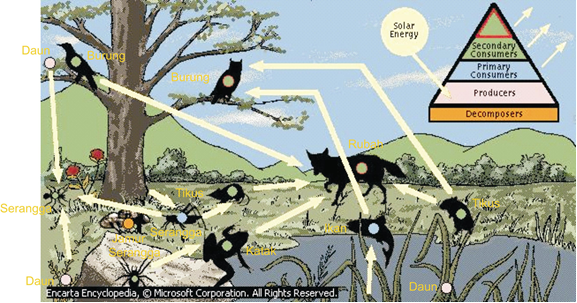 PENGERTIAN SKN Adalah suatu tatanan yg menghimpun berbagai upaya Bangsa Indonesia secara terpadu dan saling mendukung, guna menjamin derajat kesehatan yg setinggi-tingginya sebagai perwujudan kesejahteraan umum seperti dimaksud dalam Pembukaan UUD 1945
PRINSIP DASAR PEMBANGUNAN KESEHATAN Sesuai dengan UU 17/2007 RPJPN 2005-2025, pembangunan kesehatan diarahkan untuk meningkatkan kesadaran, kemauan, dan kemampuan hidup sehat bagi setiap orang agar peningkatan derajat kesehatan yang setinggi-tingginya dapat terwujud. Penyelenggaraan Pembangunan Kesehatan dan SKN, mendasar pada aspek
Perikemanusiaan 
Pemberdayaan dan Kemandirian 
Adil dan merata
Pengutamaan dan Manfaat 
HAM
Sinergisme & Kemitraan yang Dinamis 
Komitmen dan Tata Kepemerintahan yang Baik
Dukungan regulasi 
Antisipatif dan Pro Aktif 
Responsif Gender 
Kearifan loka
TUJUAN SKN Tujuan SKN adalah terselenggaranya pembangunan kesehatan oleh semua potensi bangsa, baik masyarakat, swasta maupun pemerintah secara sinergis, berhasil guna dan berdaya guna, sehingga tercapai derajat kesmas yg setinggi-tingginya
SUBSISTEM SKN 
Subsistem Upaya Kesehatan
Subsistem Pembiayaan kesehatan 
Subsistem Sumberdaya Manusia Kesehatan 
Subsistem Sediaan Farmasi, Alat Kesehatan, dan Makanan 
Subsistem Manajemen & Informasi Kesehatan 
Subsistem Pemberdayaan Masyarakat
SUBSISTEM UPAYA KESEHATAN 
PENGERTIAN Adalah tatanan yg menghimpun berbagai upaya kesehatan masyarakat (UKM) dan upaya kesehatan perorangan (UKP) secara terpadu dan saling mendukung guna menjamin tercapainya derajat kesehatan masyarakat yg setinggi-tingginya.
 B. TUJUAN Adalah terselenggaranya upaya kesehatan yg tercapai (accessible), terjangkau (affordable), dan bermutu (quality) untuk menjamin terselenggaranya pembangunan kesehatan guna meningkatkan derajat kesmas yg setinggi-tingginya
UKM adalah setiap kegiatan yg dilakukan oleh pemerintah dan atau masyarakat serta swasta, untuk memelihara dan meningkatkan kesehatan serta mencegah dan menanggulangi timbulnya masalah kesehatan di masyarakat. UKM mencakup upaya-upaya promosi kesehatan, pemeliharaan kesehatan, pemberantasan penyakit menular, penyehatan lingkungan, dan penyediaan sanitasi dasar, perbaikan gizi masyarakat, pengamanan sediaan farmasi dan alat kesehatan, pengamanan penggunaan zat aditif (bahan tambahan makanan) dalam makanan dan minuman, pengamanan narkotika, psikotropika, zat adiktif dan bahan berbahaya, sesrta penanggulangan bencana dan bantuan kemanusiaa
PRINSIP UKM
Berkesinambungan dan paripurna
Bermutu, aman dan sesuai kebutuhan
Adil dan merata
Non diskriminatif 
Terjangkau
Teknologi tepat guna
Bekerja dalam tim secara cepat dan tepa
BENTUK POKOK 
Upaya Kesehatan Masyarakat (UKM) 
a. UKM strata pertama  UKM strata pertama adalah UKM tingkat dasar, yaitu yg mendayagunakan ilmu pengetahuan dan teknologi kesehatan dasar yg ditujukan kepada masyarakat  
Ujung tombak penyelenggara UKM strata pertama adalah Puskesmas yg didukung secara lintas sektor dan didirikan sekurang-kurangnya satu di setiap kecamatan. Puskesmas bertanggungjawab atas masalah kesehatan di wilayah kerjanya 
 Tiga fungsi utama Puskesmas : (1) pusat penggerak pembangunan berwawasan kesehatan, (2) pusat pemberdayaan masyarakat di bidang kesehatan, dan (3) pusat pelayanan kesehatan tingkat dasar
Sekurang-kurangnya ada enam jenis pelayanan tingkat dasar yg harus dilaksanakan oleh Puskesmas, yakni 1. promosi kesehatan; 2. kesehatan ibu dan anak, dan keluarga berencana; 3.  perbaikan gizi; 4.  kesehatan lingkungan; 5. pemberantasan penyakit menular; dan6. pengobatan dasar 

  Peran aktif masyarakat dan swasta dalam penyelenggaraan UKM strata pertama diwujudkan melalui berbagai upaya yg dimulai dari diri sendiri, keluarga sampai dengan upaya kesehatan bersama yg bersumber masyarakat (UKBM). 
Saat ini telah berhasil dikembangkan berbagai bentuk UKBM, seperti Posyandu, Polindes, Pos Obat Desa, Pos Upaya Kesehatan Kerja, Dokter Kecil dalam Usaha Kesehatan Sekolah
UKM strata kedua adalah UKM tingkat lanjutan,
 yaitu yg mendayagunakan ilmu pengetahuan dan teknologi kesehatan spesialistik yg ditujukan kepada masyarakat 
Penanggungjawab UKM strata kedua adalah Dinkes Kab/Kota yg didukung secara lintas sektor.  Dinkes Kab/Kota mempunyai dua fungsi utama, yaitu fungsi manajerial dan fungsi teknis kesehatan 
Fungsi manajerial mencakup perencanaan, pelaksanaan dan pengendalian, serta pengawasan dan pertanggungjawaban penyelenggaraan pembangunan kesehatan di Kab/Kota 
Fungsi teknis kesehatan mencakup penyediaan pelayanan kesmas tk lanjutan, yakni dalam rangka melayani kebutuhan rujukan Puskesmas
UKM strata ketiga adalah UKM tk unggulan, yaitu yg mendayagunakan ilmu pengetahuan dan teknologi kesehatan subspesialistik yg ditujukan kepada masyarakat 
Penanggungjawab UKM strata ketiga adalah Dinkes Provinsi dan Depkes yg didukung secara lintas sektor. 
Dinkes Provinsi dan Depkes mempunyai dua fungsi, yaitu fungsi manajerial dan fungsi teknis kesehatan 
Fungsi manajerial mencakup perencanaan, pelaksanaan dan pengendalian, serta pengawasan dan pertanggungjawaban penyelenggaraan pembangunan kesehatan di provinsi/nasional 
d.Fungsi teknis kesehatan mencakup penyediaan pelayanan kesmas tk unggulan, yakni dalam rangka melayani kebutuhan rujukan dari Kab/Kota dan Provinsi
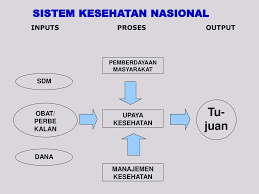 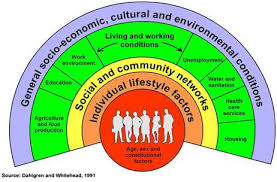